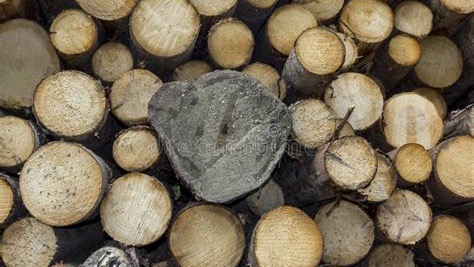 Woody Feedstock Aggregation Pilot Program Central Sierra Nevada
Project Manager: Mariposa County Resource Conservation District
In partnership with TSS Consultants 

Funded by State of California Office of Planning and Research (OPR)
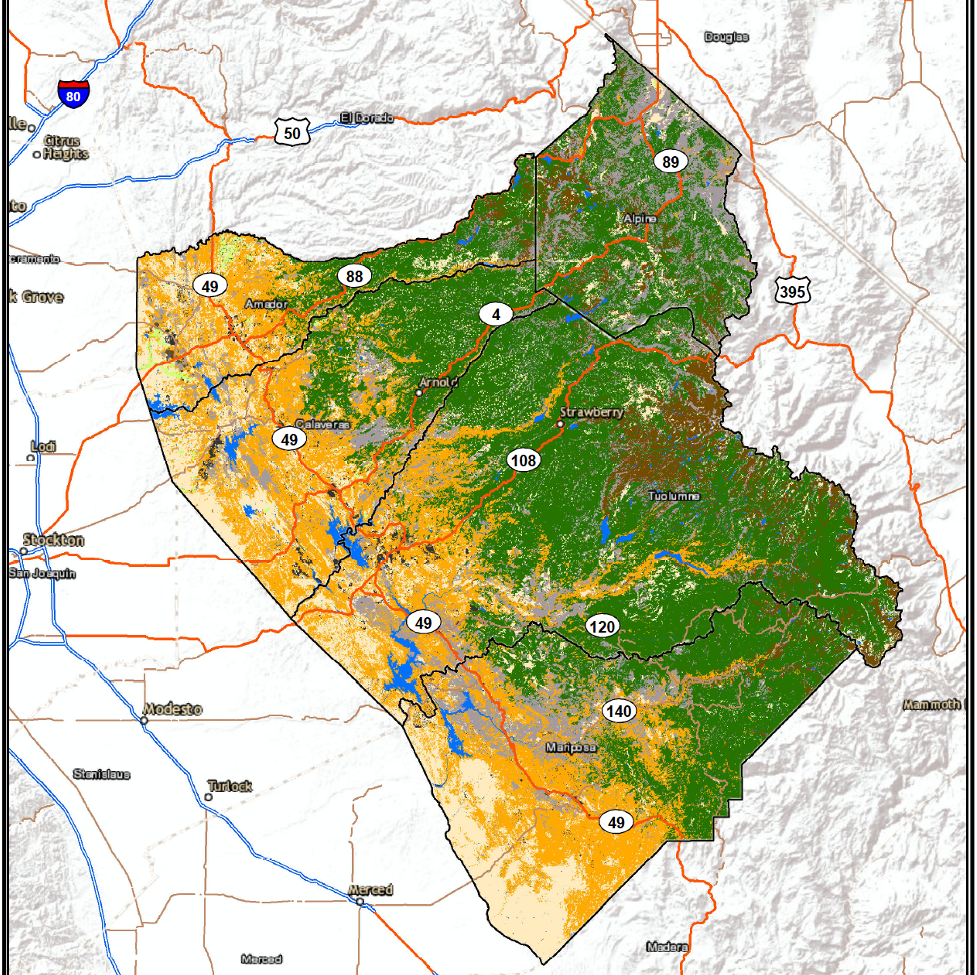 Central Sierra Study Area
Alpine 
Amador
Calaveras 
Tuolumne 
Mariposa
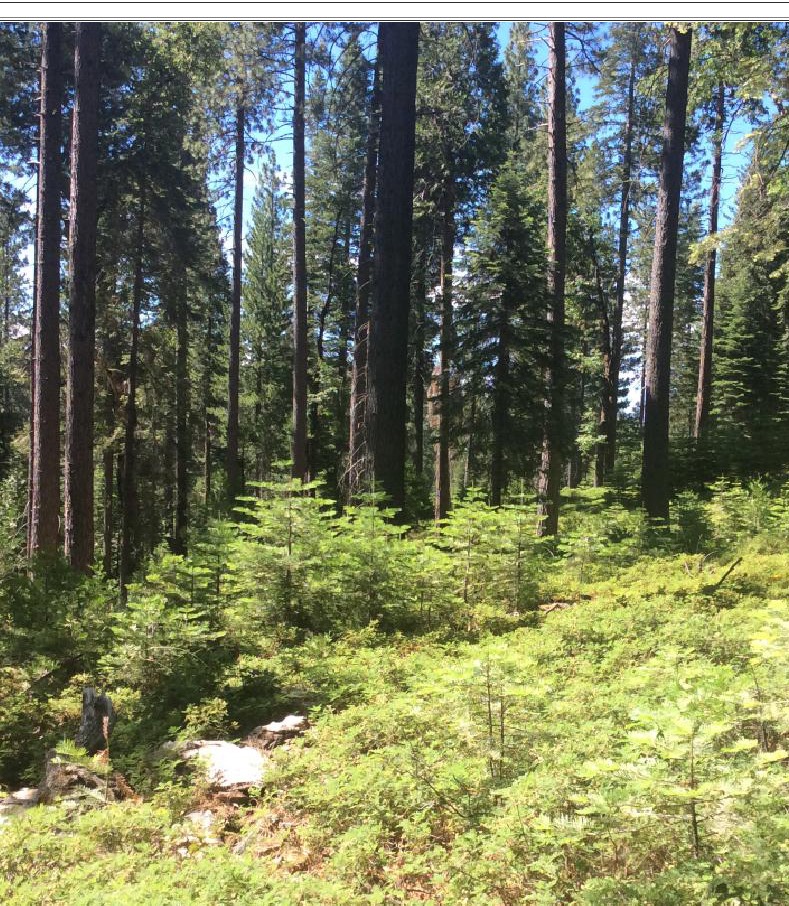 Program Objectives
Identify opportunities for utilization of byproducts generated from forest restoration and fuels reduction activities. 
Encourage small business incubation where innovative commercial-scale businesses can develop and thrive
Key Metrics Shared
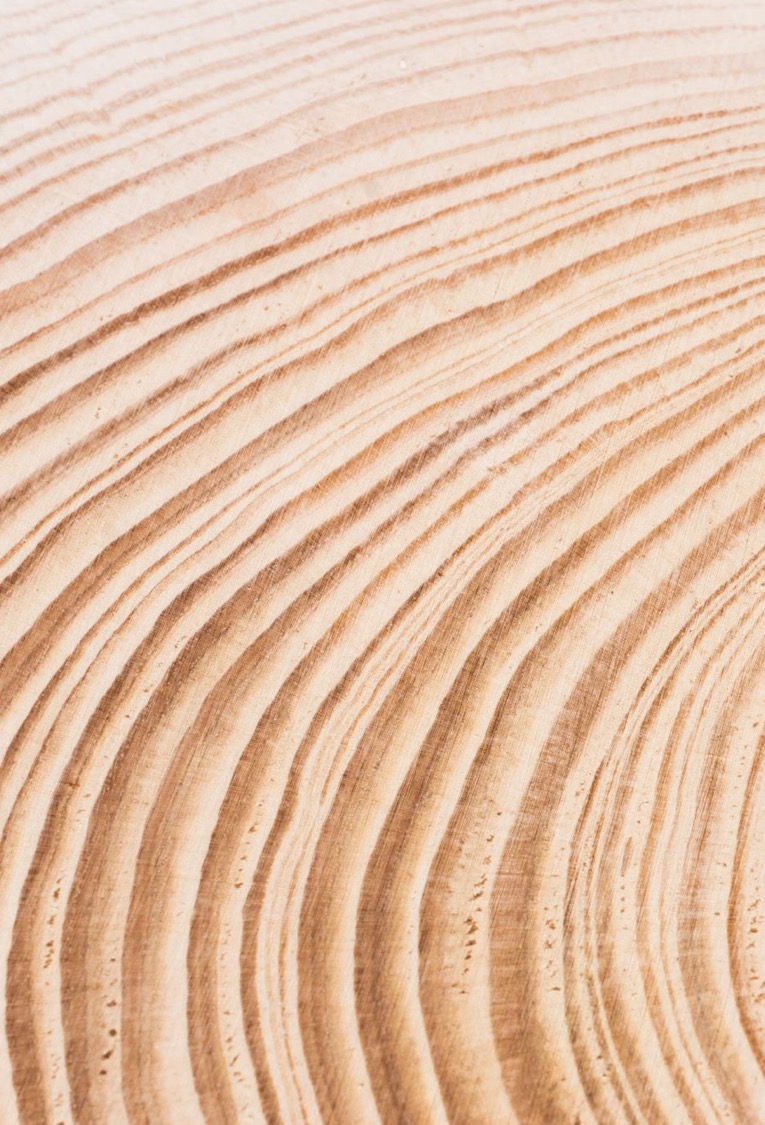 Value Added Wood Products Opportunities
Candidate Sites
Toyon Site
Mariposa Site
Pioneer Site
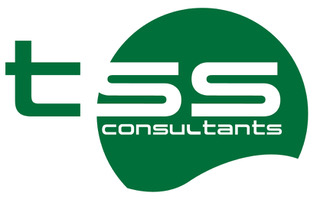 Final Report Published March 2024